De studieadviseur is er voor jou
Voorlichting oktober 2015 
					Marleen Enschedé
Studiebegeleiding UvA
Docenten
Mentor
Studieadviseur

Studenten Services (Locatie Roeterseiland Complex ‘REC’, gebouw E)
Studentendecanen (voorzieningen, DUO, topsport)
Studentenpsychologen 
Loopbaan Advies Centrum (studiekeuzebegeleiding, loopbaan oriëntatie)
2
Studiebegeleiding UvA
Peer coaches www.uva/nl/peer2peer

E-coaching www.uva.nl-ecoaching
	150,- voor 12 weken online begeleiding
3
De studieadviseur is er voor:
Vragen over efficiënt en effectief studeren
Persoonlijke omstandigheden/ziekte
Extra uitdaging
Studieplanning 
Studievertraging
Keuzes/twijfel
Vragen over regelgeving
4
Studievaardigheden: wat ik vaak tegenkom
Geen actieve studeervorm (samenvatten, colleges uittypen, lezen)
Niet genoeg herhalen
Eindproduct te uitgebreid om echt te leren
Geen hoofd- en bijzaken kunnen onderscheiden
5
Tipsheets: www.student.uva.nl/pb>A-Z > succesvol studeren
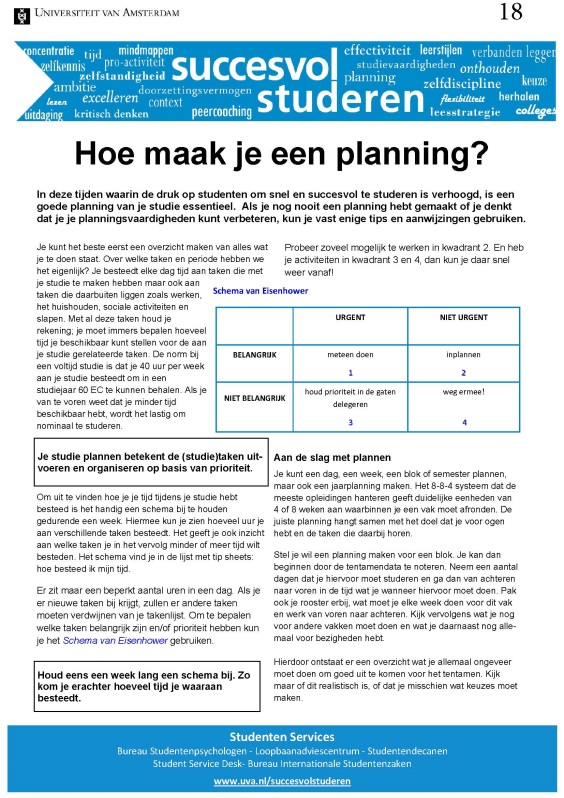 en meer…
6
UvA biedt ondersteuning
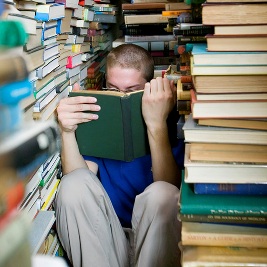 Workshop ‘Stapel te lijf’
Hoe ga je grote stapels boeken en syllabi te lijf?
Hoe benader je de studiestof en hoe zorg je dat het ook blijft hangen?

Wie: 		studenten PB, Bio, BMW
Door: 		Studentendecaan en peer coach
Wanneer: 	in november, 1 sessie van 3 uur
Informatie over aanmelden ontvangen jullie via ABV.
7
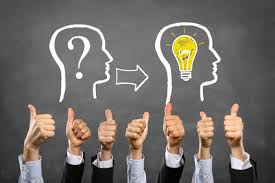 UvA biedt ondersteuning
Training ‘Grip op je studie’
Onderwerpen: motivatie en discipline
uitstelgedrag en planning,
(bachelorspecifieke) studievaardigheden.

Wie: 		op uitnodiging (cijfer deeltoets sept onvoldoende)
Door: 		docenten ABV
Wanneer: 	november en december, 4 sessies van 2 uur 
		+ terugkombijeenkomst in januari
Informatie via ABV docent
8
Gesprek over jouw studieaanpak
Mentor 
Studieadviseur



Trek snel aan de bel als je succesvoller wilt studeren!
9
Meld persoonlijke omstandigheden bij mij (zeker) als ze je studie beïnvloeden
Gezondheidsproblemen, bijzondere familieomstandigheden, functiebeperking, etc
Melden binnen 2 maanden belangrijk voor:
BSA (hierover later meer)
Extra financiering bij studievertraging: als je voldoet aan bepaalde voorwaarden

	Studieadviseur biedt advies in individuele situaties
10
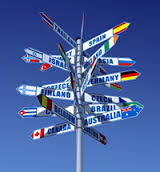 Studeren in het buitenland
Semester 1 jaar 3 (vrije keuzeruimte)
Minimaal 1 jaar voor vertrek starten met oriënteren

Wie nu al informatie wil over mogelijkheden:
www.buitenland.uva.nl
11
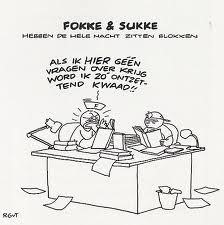 Tentamens en practica
Practica en werkgroepen 1 keer per jaar
Behaald practicum geldig tot eind volgend studiejaar
Behaald (her)tentamen geldig tot eind volgend studiejaar
Deeltentamens alleen tijdens cursus geldig
12
Bindend Studieadvies (BSA)
60 ECTS 		Gefeliciteerd! Je mag door naar het tweede jaar

		42-60 ECTS		Je mag door maar…! 		Focus je op 1e-jaars vakken > studievertraging
		0-42 ECTS		Stoppen met studie!
		3 jaar niet inschrijven voor Psychobiologie
13
Aanvullende ingangseisen 2e-jaars vakken
Miniscriptie ingangseis: ABV 1.1 en 1.2 behaald
Experimentatie jaar 2 ingangseis: MvO en Statistiek 1 en ABV 1.1 en 1.2 behaald

Voldoe je hier niet aan maar heb je wel 42 EC…dan eerst missende vakken jaar 1 behalen
14
BSA adviezen
Tussenadviezen:
(November)
Januari
April

Eindadvies:
Juli
15
BSA niet gehaald vanwege (bijzondere) persoonlijke omstandigheden
Dispensatieverzoeken worden beoordeeld door de BSA commissie

Deadline indienen 1 juli 

Belangrijke voorwaarde: persoonlijke omstandigheden binnen 2 maanden gemeld bij studieadviseur
16
Verandering per 1 september 2014
Voorheen:
Bachelor
Master
Nu:
Master
Bachelor
Toelatingscriteria oa: resultaten bachelor, studieduur, motivatie, studieprogramma . . .
17
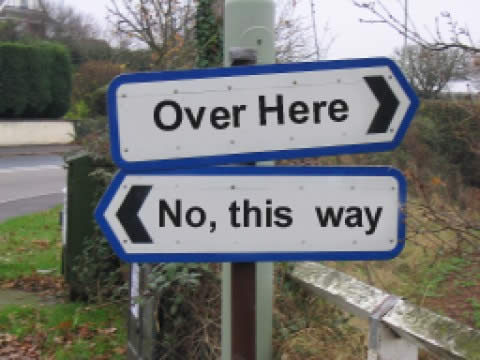 E-mail: Houd beide inboxen goed bij
SIS + Datanose          e-mailadres zoals 				opgegeven in Studielink (vaak privéadres)


		
		Blackboard + Outlook        @student.uva.nl  			indien aangevraagd*
*aanvragen gaat soms bijna ongemerkt omdat het bijv nodig is om bepaalde     software te installeren (oa Matlab)
Log in via www.mijnuva.nl om je @student.uva.nl inbox te openen
E-mail vanuitUvA
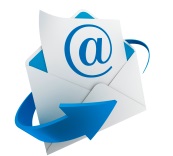 student.uva.nl/pb/az
19
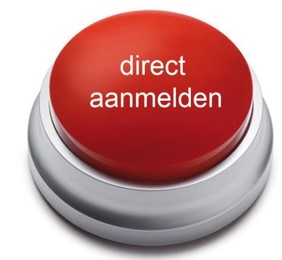 Tweede semester: zelf aanmelden vakken
Semester 1: aanmelding 1e jaars automatisch
Vanaf semester 2: zelf aanmelden in SIS via de planner in de studiegids(zie  button A-Z : Vak- en tentamenaanmelding)

Vakaanmelding staat beperkte tijd open: 3 december t/m 15 december 13.00
20
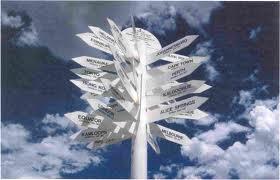 Marleen Enschedé
Studieadviseur Psychobiologie
m.enschede@uva.nl
020 525 7403

aanwezig di, do, vrinloopspreekuur vrijdag 13.00-14.00
21